品番:S2820
NEWブック型付箋メモ
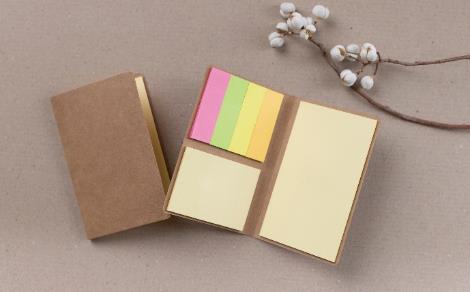 上代:\110(税込\121)
再生クラフト紙を用いた
ブック型のエコ付箋
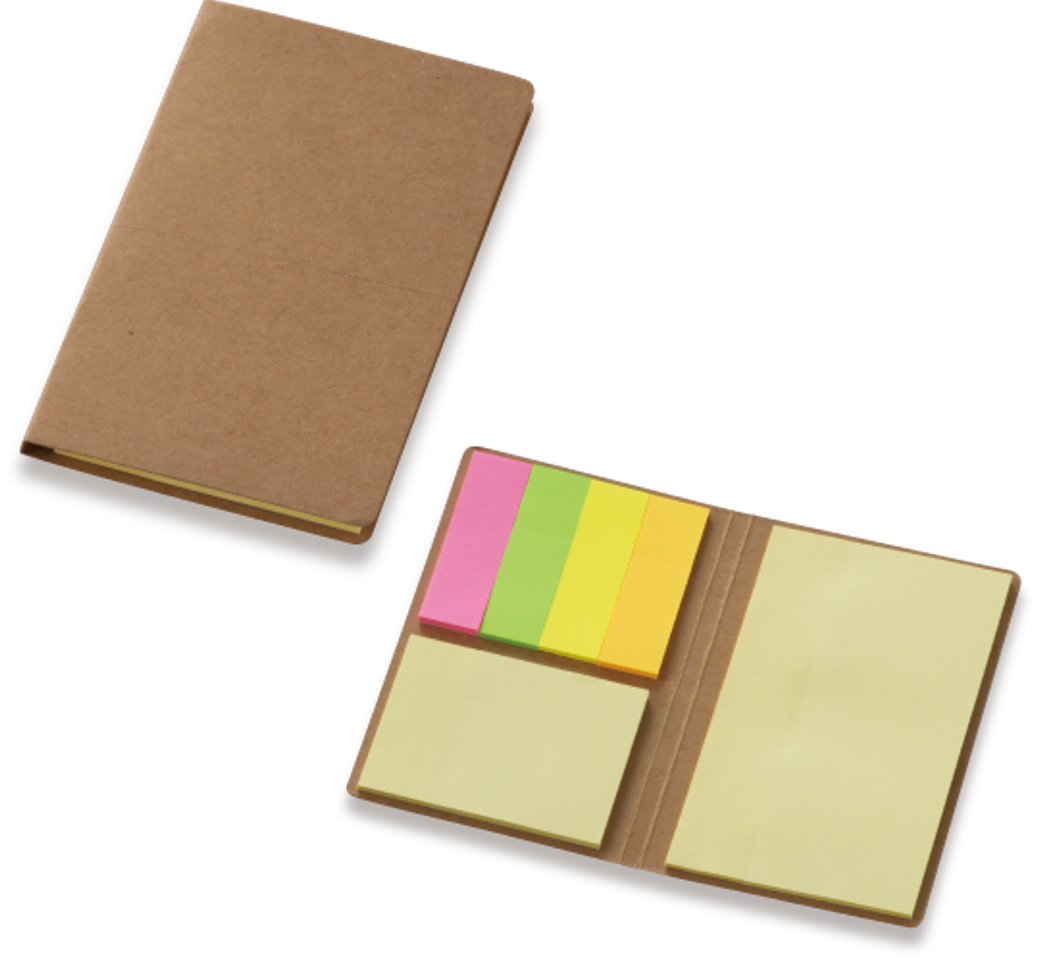 ■商品情報
memo
■名入れ範囲
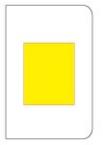 W40×H50mm